What is Person Centered Thinking and Person Centered Planning…Myths and Realities
Person Centered Planning Series
Part 1
[Speaker Notes: Welcome
Thank you for joining us  
We are excited to bring part one in a three part webinar series focusing on Person Centered Planning
 
I this entire series we will  have conversations about 
Person Centered Thinking 
Person Centered Planning 
And
Person Centered  Doing
 We hope you will be able to join us for  all three webinars
Ending the  4th installment with a FREE Training of Trainers for PATH.
SO LET’S GET STARTED WITH OUR
WHAT IS PERSON CENTERED THINKING
AND
PERSON CENTERED PLANNING
MYTHS AND REALITIES….]
What is Person Centered Planning?
Person Centered Planning is the  practice of defining a meaningful life that centers around an individual’s hopes, dreams, and capacities.  The Person Centered Planning values the input of the person first.  Trusted people in that person’s life are invited to contribute to the overall accomplishment of a desired quality of life.
[Speaker Notes: We will unpackage this definition through out this webinar.]
Why Now?
[Speaker Notes: Begs the question to be spoken…
If not now when?

A gentle reminder
Some of us have been doing this work for years
Since in and around 1985 to be exact
There is a renewed interest in PCP work.
A movement growing that requires a culture and systems change 
As the pushback from funders such as CMS , school  dollars ,federal and state dollars adult servies require more and more of us to embrace PCP work because they realize the value of the work.
Lets not go to the place of fear
Fear we don’t have enough time
fear we don’t have enough resources
We can Create learning environments as opposed to fear based environments.
We can Build capacity within our systems to support each other in our work
CEA work…

This is the time of opportunity to build a truly person centered service system
That is responsive to the individuals desires]
Person Centered Planning Verses System Centered Planning
In this video clip Beth Mount describes how Person Centered work differs from System Centered work.
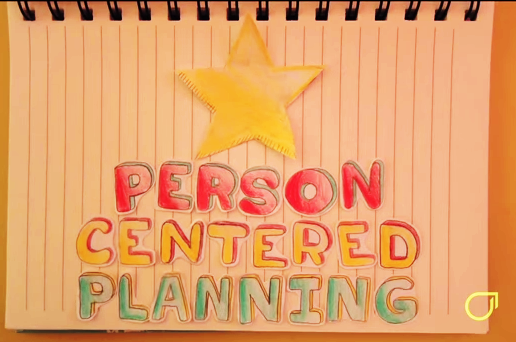 [Speaker Notes: Credit to Open Futures Learning – Inspirational  training for the developmental disability workforce.

http://www.openfuturelearning.org

Back up
PCP
We focus on the person
Their gifts and capacities
And look for welcoming places in the communities where the person’s gifts will be gladly accepted and appreciated.

We realize lots there is a lot of individualize PCP work happening 
We are looking to operationalize  The practice o f PCP work across organizations, schools and the service  delivery system.

PCP change challenges us to discover and invent a personal dream for people.
To craft a pattern of living that increases people’s participation and belonging in community life.]
How do we begin our Person Centered Thinking?
The answer to HOW is YES!
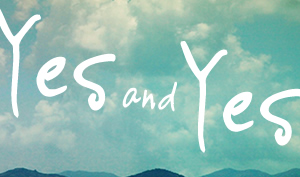 [Speaker Notes: Peter Block  encourages  us to  say “yes’ to our ideals and  act on what we know to be true.

Yes we can do this as passionate thinkers
Yes we can think of better ways to bring the person’s hopes, dreams and desires into our day to day work.
We can utilize “collective wisdom”
The wisdom that is available to us a group that might not necessarily be available to us as individuals.
Let’s 
Bring “YES” into practice.]
Value Check
What do we value about Person Centered work?
All people have gifts and capacities.
People can have valuable contribution to their communities.
Welcoming communities benefit from the persons gifts and capacities.  
People are entitled to PCP as  well defined processes that help them achieve a meaningful quality of life.
The tools we use are time tested and people tested.
We facilitate  our tools with integrity and fidelity.
 Trusted people can change their perceptions of what is possible.
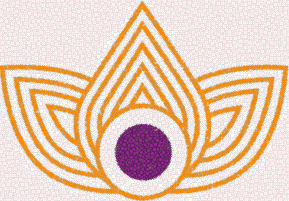 [Speaker Notes: We meaning practitioners of Person centered work.
What are we acknowledging  or affirming ?

The story of young man just moved out his own
We are the world dads comment
I will never look at my son in the same way










Japanese Symbol  that represents   Discipline and  Integrity]
Putting our Person Centered Thinking into Practice
Step by Step 
One Person at a time
[Speaker Notes: Start one person at a time there is a chain REACTION WITH THE PERSON.
Other s witness 
the movement grows.
I want that too!
 moves to
From one person can radiate to community life  how others perceive the individual.]
We Have a Conversation With the Person
Get permission
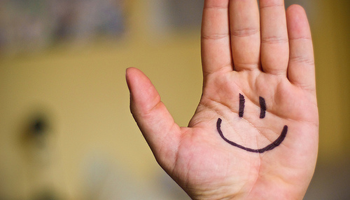 [Speaker Notes: Always start with the person

Explain to the individual…
We are going on a journey
A journey of self- discovery
To identity what matters to you about your future.
We will try to answer these questions and many more…

Where you see yourself
Where are you living
 who is in your life
What you are doing to make a living
Where do you feel welcomed
What will make you proud of yourself?

Can we take this journey of exploration together?]
We Listen
[Speaker Notes: It ‘what we all want
Someone to listen
Shows we care
Listen deeply to this person’s language , whatever that might be.
We all know people who are non-verbal have their own communication style.
Device, sounds , gestures]
We Honor Relationships
Who are the trusted people in the person’s life?
What can we do to build healthy relationships?
How can we grow the circle of support?
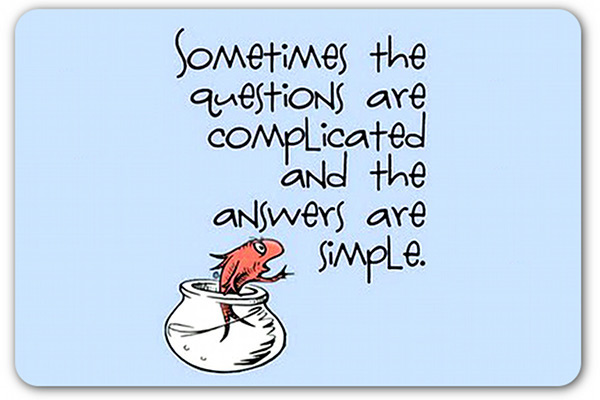 [Speaker Notes: Well intentioned  people might want to be part of the planning
I tell them “not to worry, we will have an assignment for you 
After we hear what the person needs to accomplish their  dreams and aspirations.
We are creating a safe place for the conversation.

Building relationships

Be with other like-minded people
Hang where they hang
Be where they are
Go to where they get inspired
Instant conversation starters possibilities.

Life with but also beyond the family…]
We Keep the Person at the Center
[Speaker Notes: Anthony Pontarelli
Anthony Pontarelli is a classic figurative artist who channels both his experience and his dreams into lush and layered paintings that defy categorization.  People and animals float through landscapes, bending and changing into symbols or objects, in a unique, timeless harmony.
Top Drawer Art at  The Brass Warren RI

We pay attention to the person gifts and capacities and find ways for the individual to 
Actively be come the person they want to be.]
We Respect Culture
“Culture is the widening of the mind and of the spirit.”
Jawaharlal Nehru
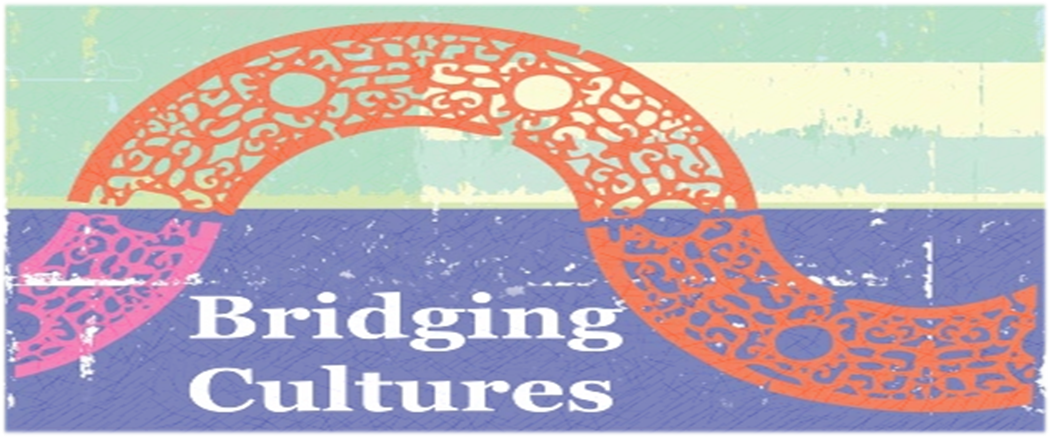 [Speaker Notes: Culture is the widening of the mind and of the spirit.

Jawaharlal Nehru

It feeds our soul
It comforts us
Lets us know we are not alone
We value our traditions and create new ones along the way

Ashley’s story inviting and trusting supports into the family home.

We demonstrate our respect for the person’s culture by finding ways to deepen their 
Cultural connections in meaningful ways.]
We Take Action to Make Dreams Positively Possible
If we can not make the whole dream come true , what is the part of the dream we can make happen?
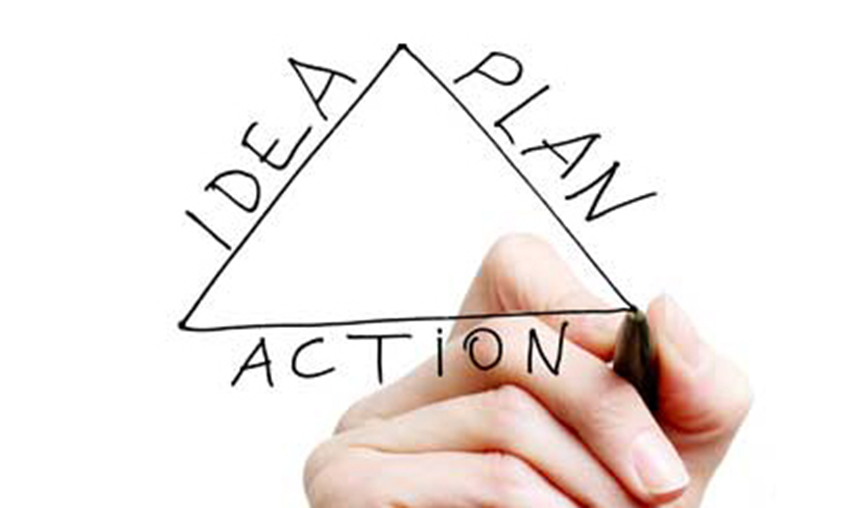 [Speaker Notes: Story time
Airplane pilot]
We Identify Welcoming Places
Open doors to welcoming places that will gladly receive, honor, and celebrate the individuals gifts.
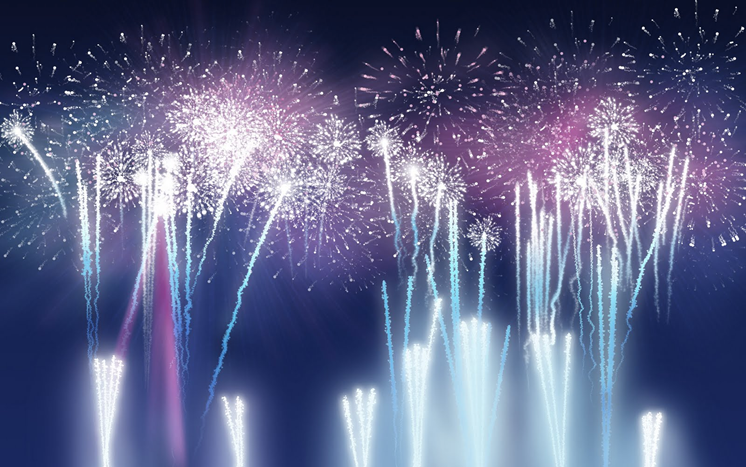 [Speaker Notes: Why waste our time in places that are not welcoming?
PCP helps the person identify their gifts
We know the gifts 
We figure out where will their gifts be accepted and appreciated in their communities.

Story time]
We Build Capacities
A world that works for everyone.
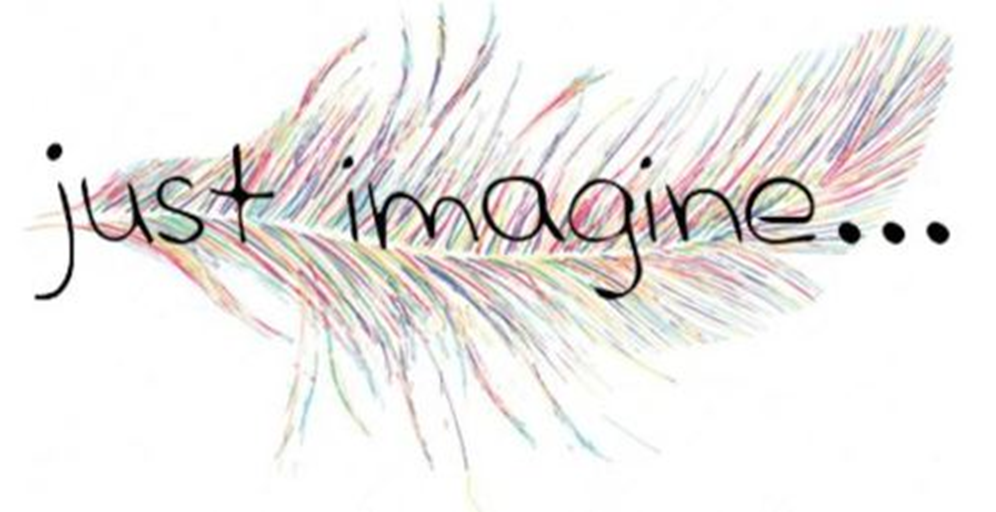 [Speaker Notes: We build capacitates as well change societies' perceptions along the way.
People will be seen in a different light.
Unique perception of the how to be in the world
Remind us of our best selves.
We gain insight into our lives as well when we do this work.
John and his mom story]
We Commit to Inclusion
This unique individual has valuable contributions to make to their community.
This person’s gifts and capacities can  aid the needs of the community.
People will have status in their communities.
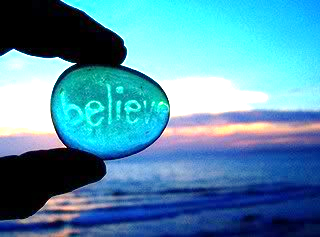 [Speaker Notes: Look at community
What is missing
How can this person's gifts contribute to the betterment of their community?
Valued status in their communities
Beth Mount work NY Bronx]
We Change Workplace  Culture
How do we honor people’s choices?
What actions do we take that show the person our commitment to their dreams?
How do we help others understand our mission?
How do we support each other with person centered work?
[Speaker Notes: Are we honoring peoples choices or making choices for them

Do we have a plan of action?
Like visiting the airport

Is the person or family willing to share their successes?

How do we build communities of practice?

Connect the dots

Person  …. gifts ….community inclusion]
Person Centered Planning
Facilitating
Conversations That Matter.
[Speaker Notes: To the person…]
It all starts with a dream…
[Speaker Notes: Dreaming Big with a capitol “D”
We need to vocalize
“no one can edit people’s dreams”
We encourage the person to thin k large better best of all worlds]
It’s what we do…
[Speaker Notes: Person centered Planning means exactly   that
The person 
Is at  the center of our work
And we plan with them

We will be talking more about the tools we use with PCP work in webinar 2
Webinar 3 will give you some tips for facilitating PCP and a view of what it is like to be a facilitator]
We  focus our Person Centered Planning on…
[Speaker Notes: A valued life for anyone
A life  worth living

Common experiences to help developed a more desirable future using Person  Centered Planning.]
Person Centered Planning Myths and Realities
Where the rubber meets the road
We realize we have done our Person Centered Planning work well when…
The focus person’s voice is heard.
The individual is actively involved in the process to the best of their ability.
The person communicates (in their own communication style) a sense of knowing this is
    “all about me!”.
Pride of ownership is witnessed.
Trusted people now have a clearer picture of “What is possible.”
We realize the challenges
Person Centered Planning Myth Busting
MythPCP is  accountability for a system.

Myth
PCP will happen by itself.

Myth
There are no conflicts with PCP.

Myth
Is facilitated by one person.
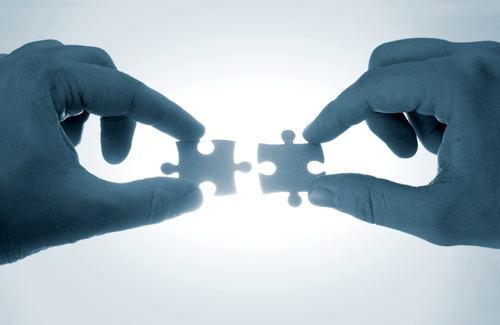 [Speaker Notes: Current system is evolving to be more PC as opposed to system centered
Just because the consent decree in RI states student and adults with IDD are entitled to PCP processes does not mean it will magically happen occur.
Takes a community of dedicated practiconers.
Communities of practice.
Practioners come together to learn and grow their capapties as facilitators of PCP tolls and facilitation strategies.
CEA will be hosting learning]
“Life is not a problem to be solved,   but a reality to be experienced.”	      Soren Kierkegaard
Thanks to the Visionaries
The work of the following people (and many other visionaries) can be found on Inclusion Press, Open Future Learning and/or Amazon:

Jack Pearpoint
John O’Brien
Marsha Forest
Connie Lye O’Brien
Lynda Kahn
Beth Mount
Michael Smull
Peter Block
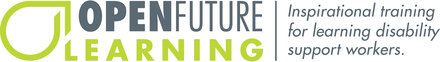 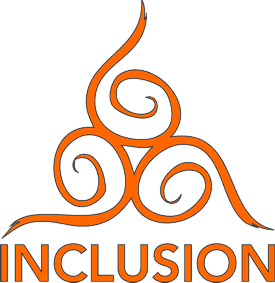 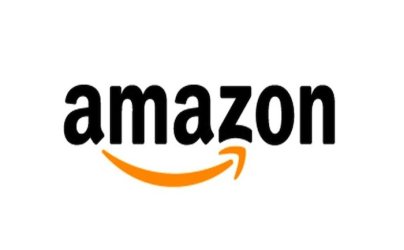 www.amazzon.com     www.inclusion.com
Brought to you by…
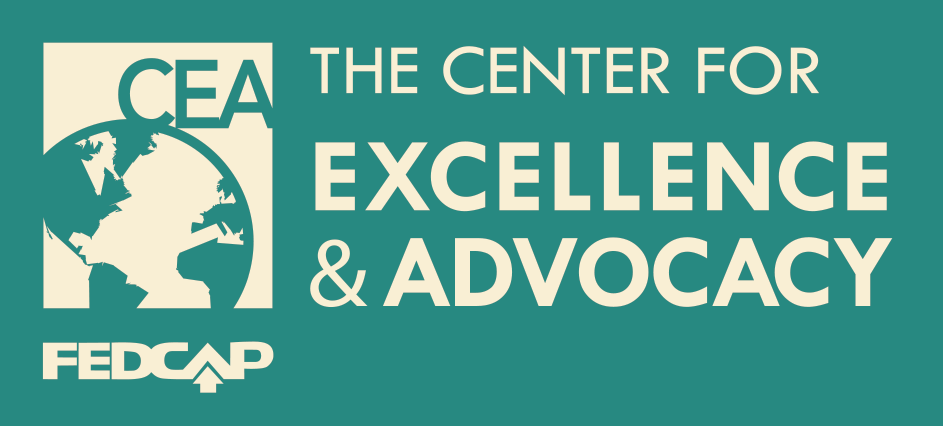 www.cea.fedcap.org